Missing Heritability circa 2009
Teri Manolio, M.D., Ph.D.
Missing Heritability Ten Years OnMay 1-2, 2018
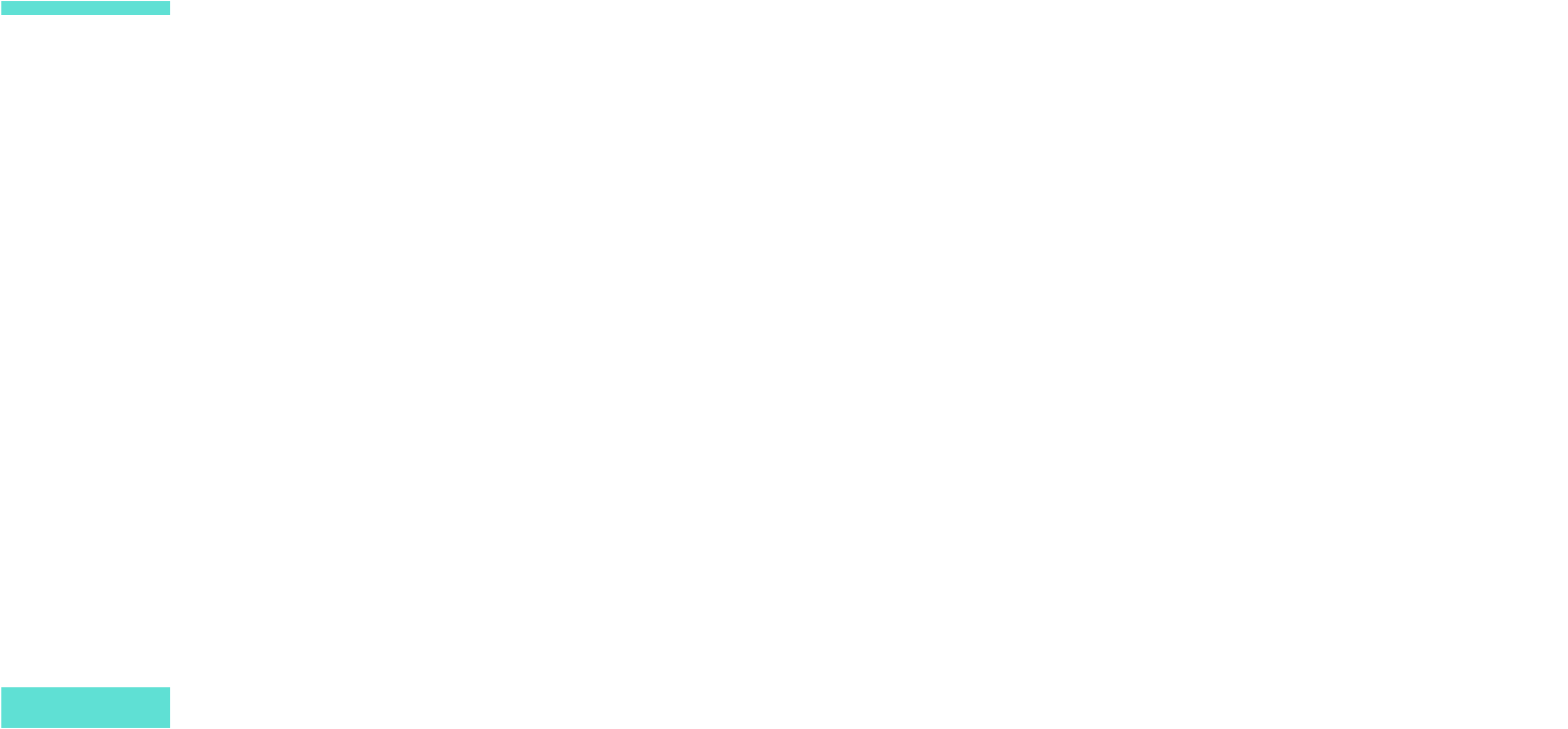 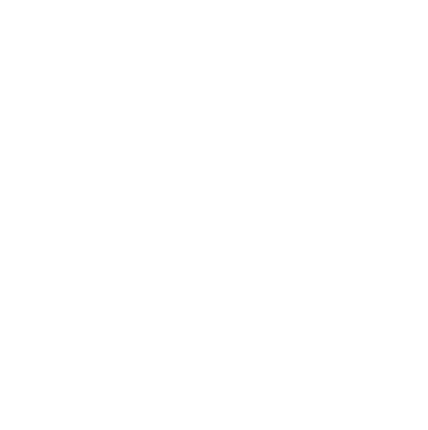 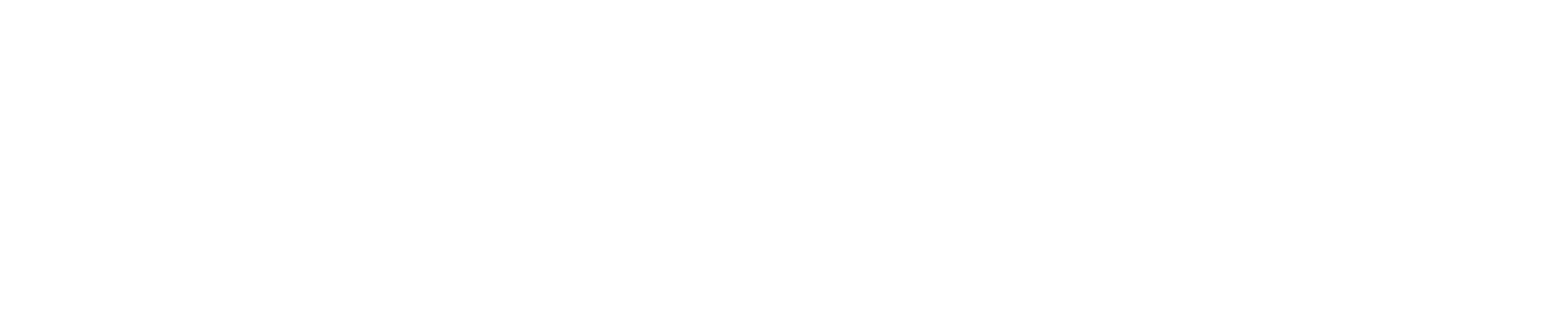 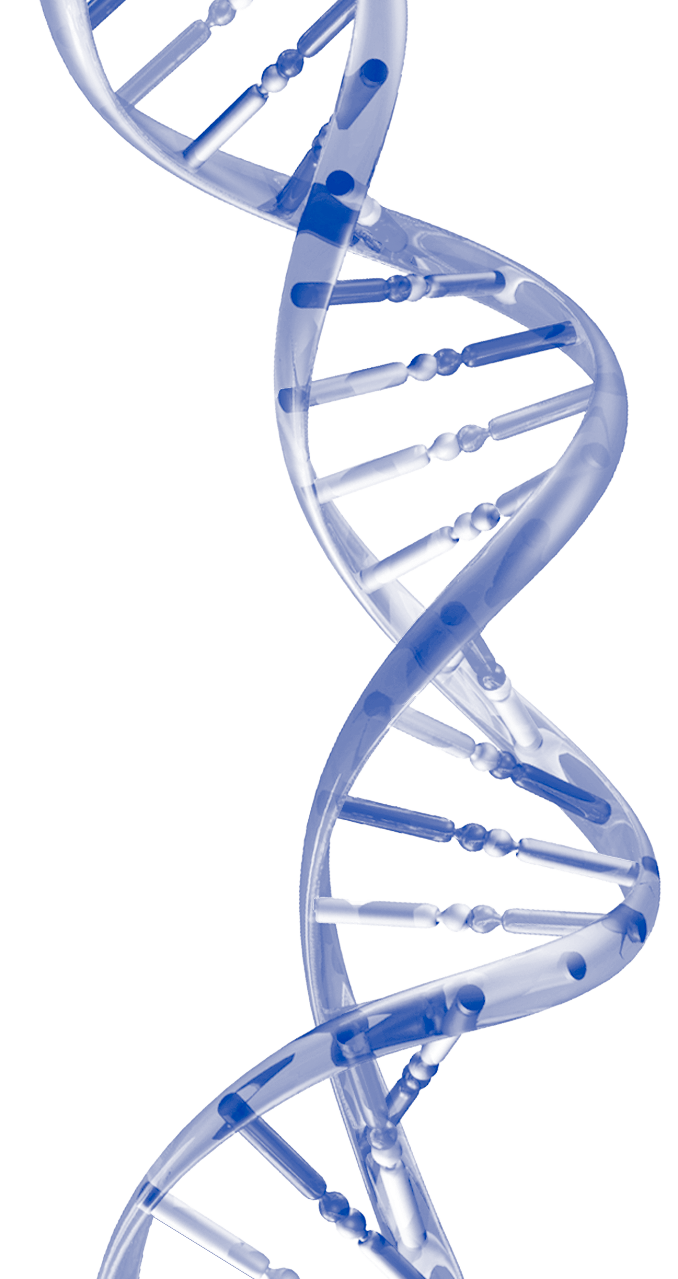 Way Back Then…
GWAS (barely 4 years old!) had identified hundreds of associated variants 
Most GWAS variants conferred small increments in risk and explained only small proportion of h2
40 loci for height explained 5% of phenotypic variance, but estimated h2 about 80%
Where was all this heritability?
[Speaker Notes: Advise on “identification and conduct of research on….”]
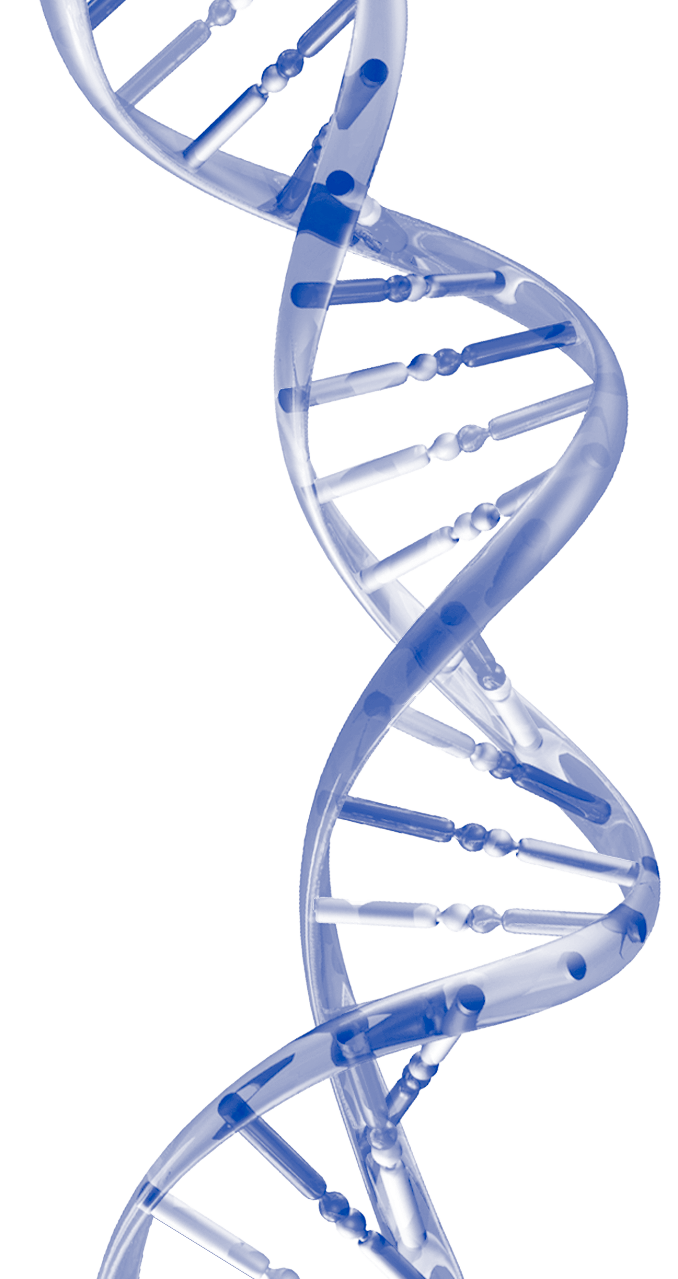 Proposed Explanations
Much larger numbers of variants of smaller effect
Rarer variants (possibly with larger effects) poorly detected by available arrays
Structural variants poorly captured by arrays
Gene-gene interactions
Gene-environment correlations and interactions
Inadequate accounting for shared environment 
Over-estimation of h2
[Speaker Notes: Advise on “identification and conduct of research on….”]
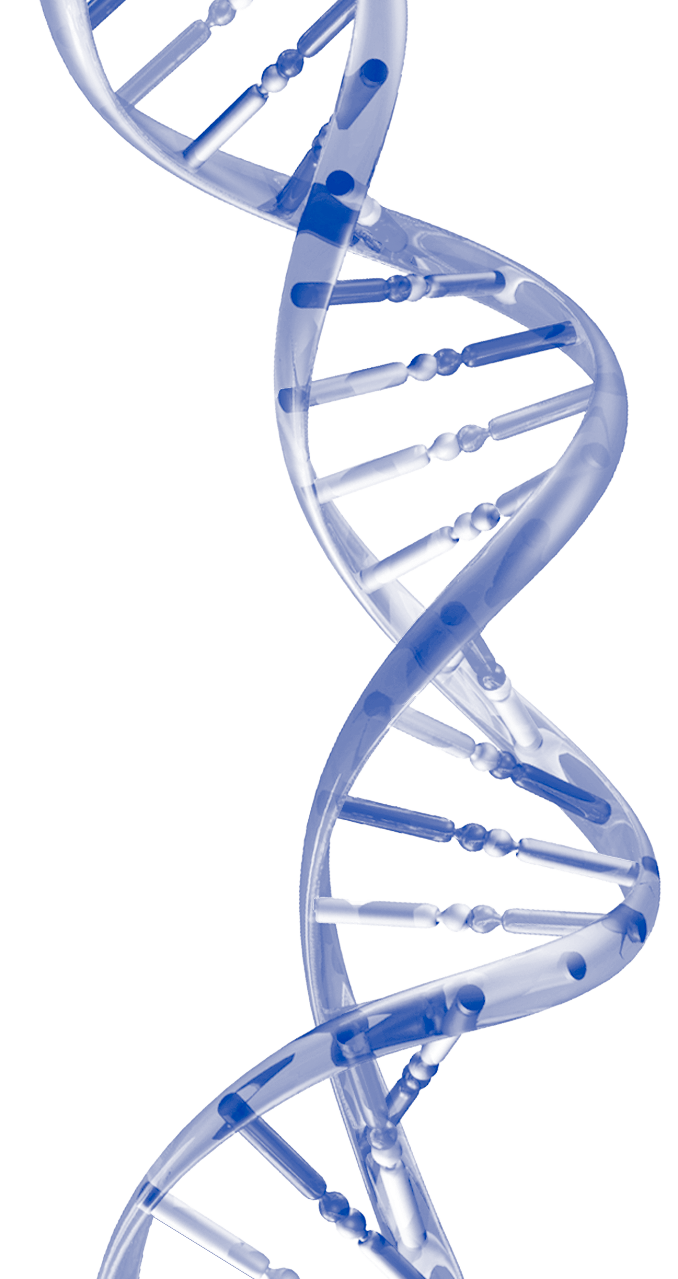 Bold Predictions
Expanded diversity should:
Identify more rare and high impact variants 
Narrow association regions
Isolated populations may identify unique variants
High impact rare variants will be found underlying or co-located with common variants
Low frequency variants could have substantial effect sizes without clear Mendelian segregation
Numerous rare variants in a gene will have disparate effects on phenotype
[Speaker Notes: Advise on “identification and conduct of research on….”]
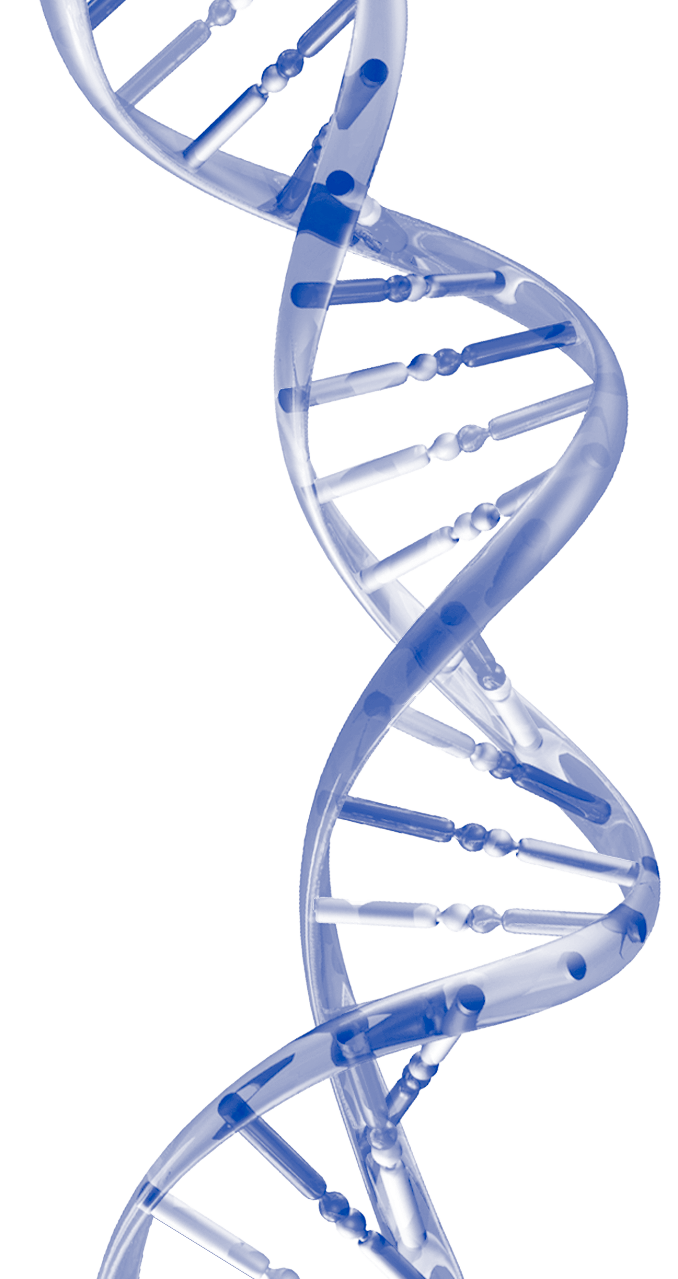 Bold Predictions
Heritability estimates in unrelated individuals     could be more accurate than family-based
Well-phenotyped groups; large, accessible families; and iterative phenotyping will help
Improved CNV detection algorithms will produce rapid progress
Other fruitful sources or approaches:
Copy-neutral SVs (inversions and translocations)
Chromosomal-region-specific matching
Exhaustive characterization of key trait(s)
[Speaker Notes: Advise on “identification and conduct of research on….”]
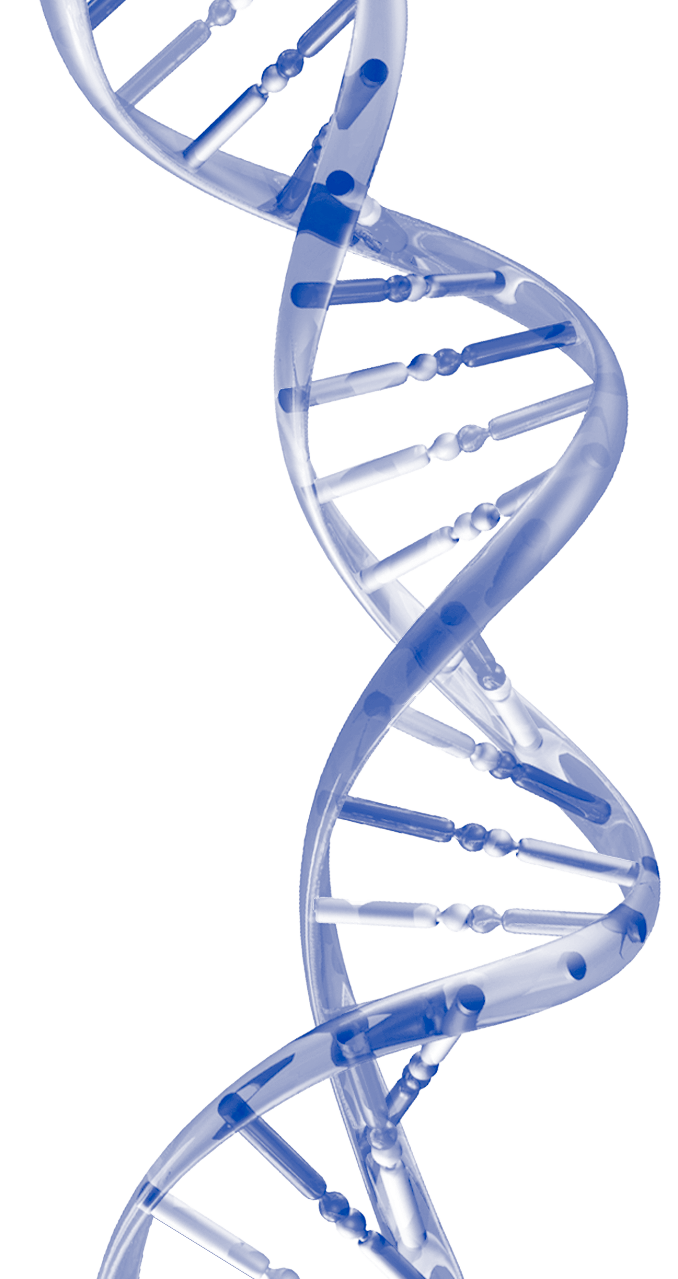 Things Remaining to be Determined
Best approaches for:
Combining functional and statistical evidence
Using common SNPs to predict and control for differences in rare SNPs
Pooling: classes of variants, optimal MAF
Has the common disease-common variant hypothesis stood the test of time?
Is much of the information still provided by people at the extremes of trait distributions?
[Speaker Notes: Advise on “identification and conduct of research on….”]
Heritability Estimates Then and Now
[Speaker Notes: Advise on “identification and conduct of research on….”]
Histogram of Odds Ratios, All MAFs
Frequency
3  4  5  6      9 13 20 30
11
5
5
5
3
//
//
//
//
Odds Ratio (upper inclusive bound)
NHGRI-EBI Catalog, 8,439 discrete trait OR, 4/26/18
[Speaker Notes: Advise on “identification and conduct of research on….”]
Histogram of Odds Ratios, MAF < 0.05
55%
15%
Frequency
21%
9%
//
//
//
//
Odds Ratio (upper inclusive bound)
NHGRI-EBI Catalog, 323 discrete trait OR for MAF < 0.05, 4/26/18
[Speaker Notes: Advise on “identification and conduct of research on….”]
Histogram of Odds Ratios, MAF < 0.01
42%
31%
Frequency
14%
13%
//
//
//
//
Odds Ratio (upper inclusive bound)
NHGRI-EBI Catalog, 86 discrete trait OR for MAF < 0.01, 4/26/18
[Speaker Notes: Advise on “identification and conduct of research on….”]
Histogram of Odds Ratios, by MAF
All MAF
Percent
Odds Ratio (upper inclusive bound)
NHGRI-EBI Catalog, 8,439 discrete trait OR, 4/26/18
[Speaker Notes: Advise on “identification and conduct of research on….”]
Histogram of Odds Ratios, by MAF
MAF < 0.05
Percent
Odds Ratio (upper inclusive bound)
NHGRI-EBI Catalog, 8,439 discrete trait OR, 4/26/18
[Speaker Notes: Advise on “identification and conduct of research on….”]
Histogram of Odds Ratios, by MAF
MAF < 0.01
Percent
Odds Ratio (upper inclusive bound)
NHGRI-EBI Catalog, 8,439 discrete trait OR, 4/26/18
[Speaker Notes: Advise on “identification and conduct of research on….”]
Odds Ratios by MAF
Effect Size
50.0
High
High-effect
common variants
Rare alleles
3.0
Low-frequency
variants
Intermediate
1.5
Modest
Common
variants
Rare variants of
small effect
1.1
Low
0.05
0.001
0.005
Very rare
Rare
Low Frequency
Common
Nature 2009; 461:747-53
Allele Frequency
[Speaker Notes: Advise on “identification and conduct of research on….”]
Odds Ratios by MAF, through 2008
High-effect
common variants
1
0
3.0



1.51-3.0



< 1.5
12
Rare alleles
Low-frequency
variants
Odds Ratio Range
49
4
0
Common
variants
Rare variants of
small effect
177
0
4
MAF Range
NHGRI-EBI Catalog, 4/26/18
[Speaker Notes: Advise on “identification and conduct of research on….”]
Odds Ratios by MAF, through 2011
11
2
3.0



1.51-3.0



< 1.5
54
246
21
0
Odds Ratio Range
949
0
6
MAF Range
NHGRI-EBI Catalog, 4/26/18
[Speaker Notes: Advise on “identification and conduct of research on….”]
Odds Ratios by MAF, through 2014
23
2
3.0



1.51-3.0



< 1.5
82
413
55
2
Odds Ratio Range
2483
0
27
MAF Range
NHGRI-EBI Catalog, 4/26/18
[Speaker Notes: Advise on “identification and conduct of research on….”]
Odds Ratios by MAF, through 2017
108
24
3.0



1.51-3.0



< 1.5
111
658
142
5
Odds Ratio Range
4998
1
109
MAF Range
NHGRI-EBI Catalog, 4/26/18
[Speaker Notes: Advise on “identification and conduct of research on….”]
Odds Ratios by MAF
Effect Size
50.0
High
High-effect
common variants
Rare alleles
3.0
Low-frequency
variants
Intermediate
1.5
Modest
Common
variants
Rare variants of
small effect
1.1
Low
0.05
0.001
0.005
Very rare
Rare
Low Frequency
Common
Allele Frequency
Nature 2009; 461:747-53
[Speaker Notes: Advise on “identification and conduct of research on….”]
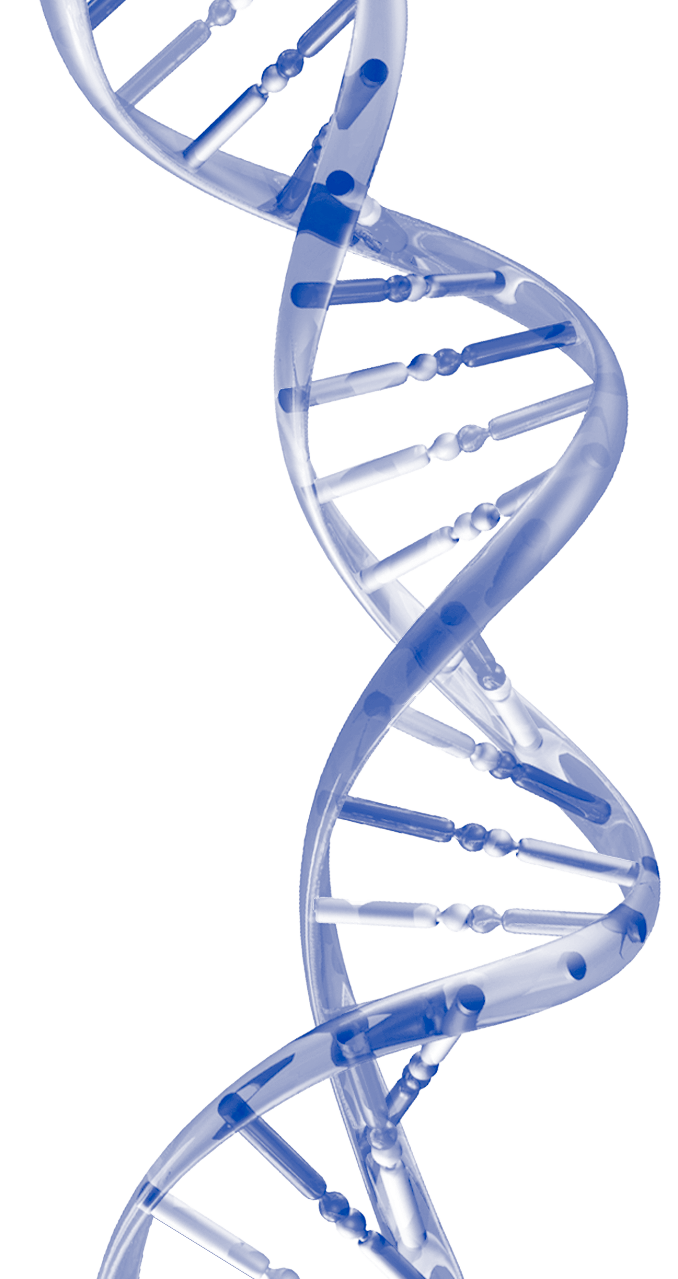 Workshop Objectives
To review scientific progress in the area of missing heritability and answer:
What have we learned since 2008?
What has been and/or will be the value of identifying the sources of missing heritability?
What research can and/or should be pursued to determine these sources?
[Speaker Notes: Advise on “identification and conduct of research on….”]
[Speaker Notes: Advise on “identification and conduct of research on….”]